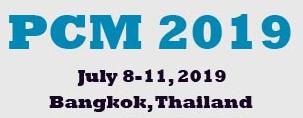 Paper ID goes here
Title Goes Here Title Goes Here Title Goes Here
Authors and affiliation
Best Poster(s) will be selected based on the following criteria:

Novelty, originality, and creativity of the work;
Presentation of the work on the poster. Special emphasis will be the presence and explanation of the authors during their designated poster session;
Quality of the poster.